Ekonomika a řízení nestátních neziskových organizací (podzim 2022)
Úvodní informace, předběžná struktura předmětu, požadavky
Vladimír Hyánek (415) 1953@muni.cz 
Jakub Pejcal (416)jakubpejcal@mail.muni.cz 
externisté
Přednáška: út 8:00-9:50U32
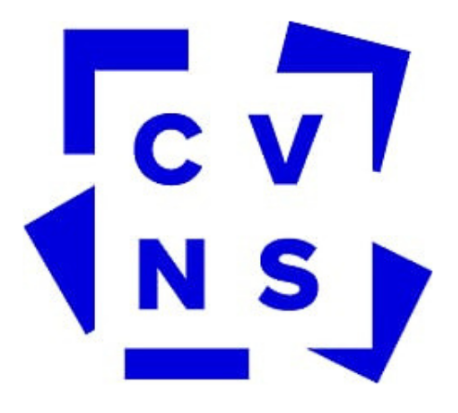 http://cvns.econ.muni.cz/
https://cs-cz.facebook.com/CVNS
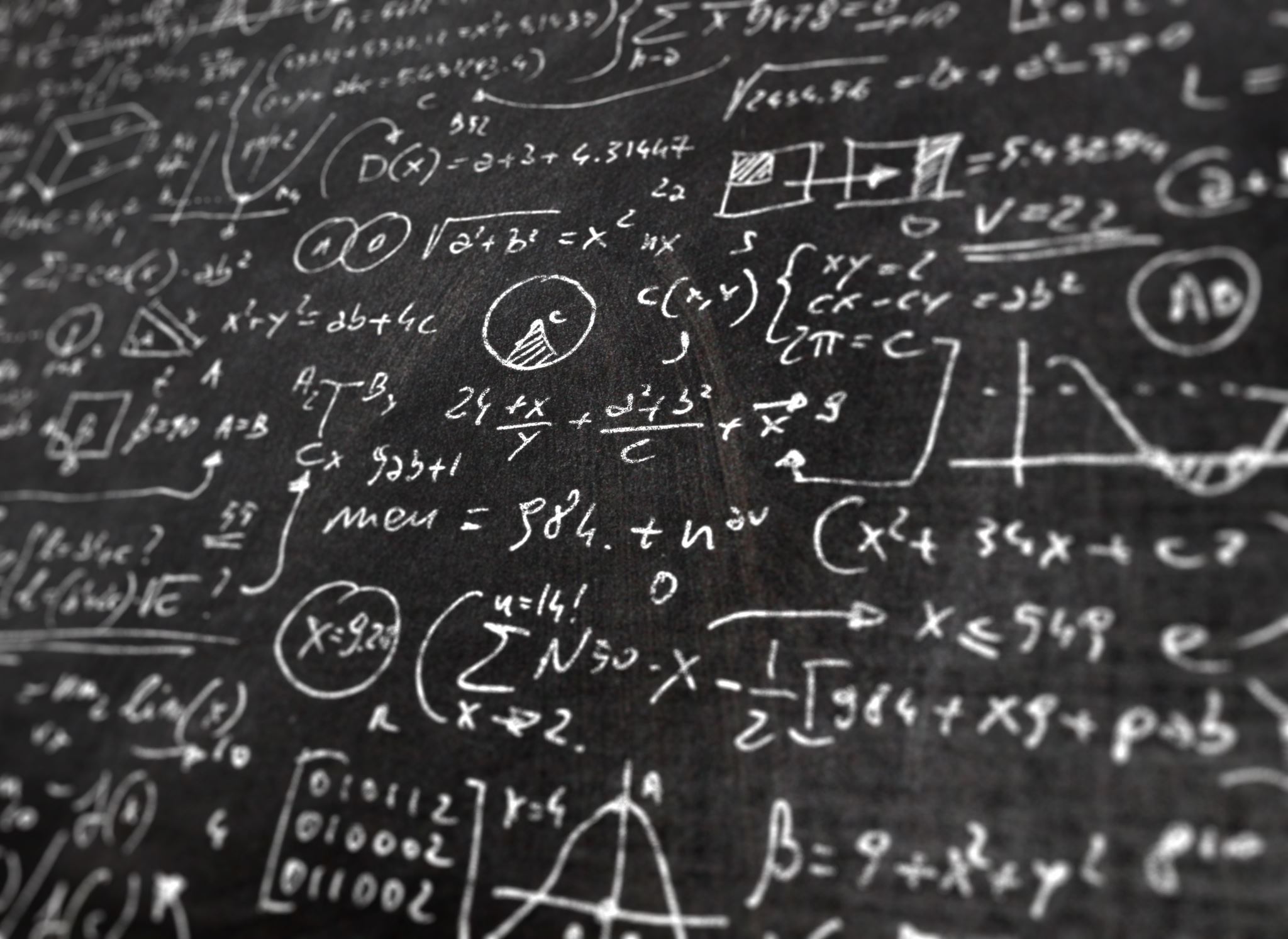 Požadavky ke zkoušce
zpracování a prezentace žádostí o dotací/grant – ano / ne 
úspěšný průchod testem (uzavřené i otevřené otázky) – max 20 bodů 
zpracování eseje na zvolené téma – max 20 bodů 
Hodnocení: 
A 38-40 
B 35-37 
C 31-34 
D 28-30 
E 24-27 
F <24
Eseje - max 4stránkové texty na zvolené téma: 

 Jakou NNO bych nikdy nepodpořil a proč? 
 Proč dobrovolničím/začnu dobrovolničit? 
 Proč by měly/nemusely být NNO transparentní? 
 Proč ne/jsou NNO pijavice na veřejných rozpočtech?
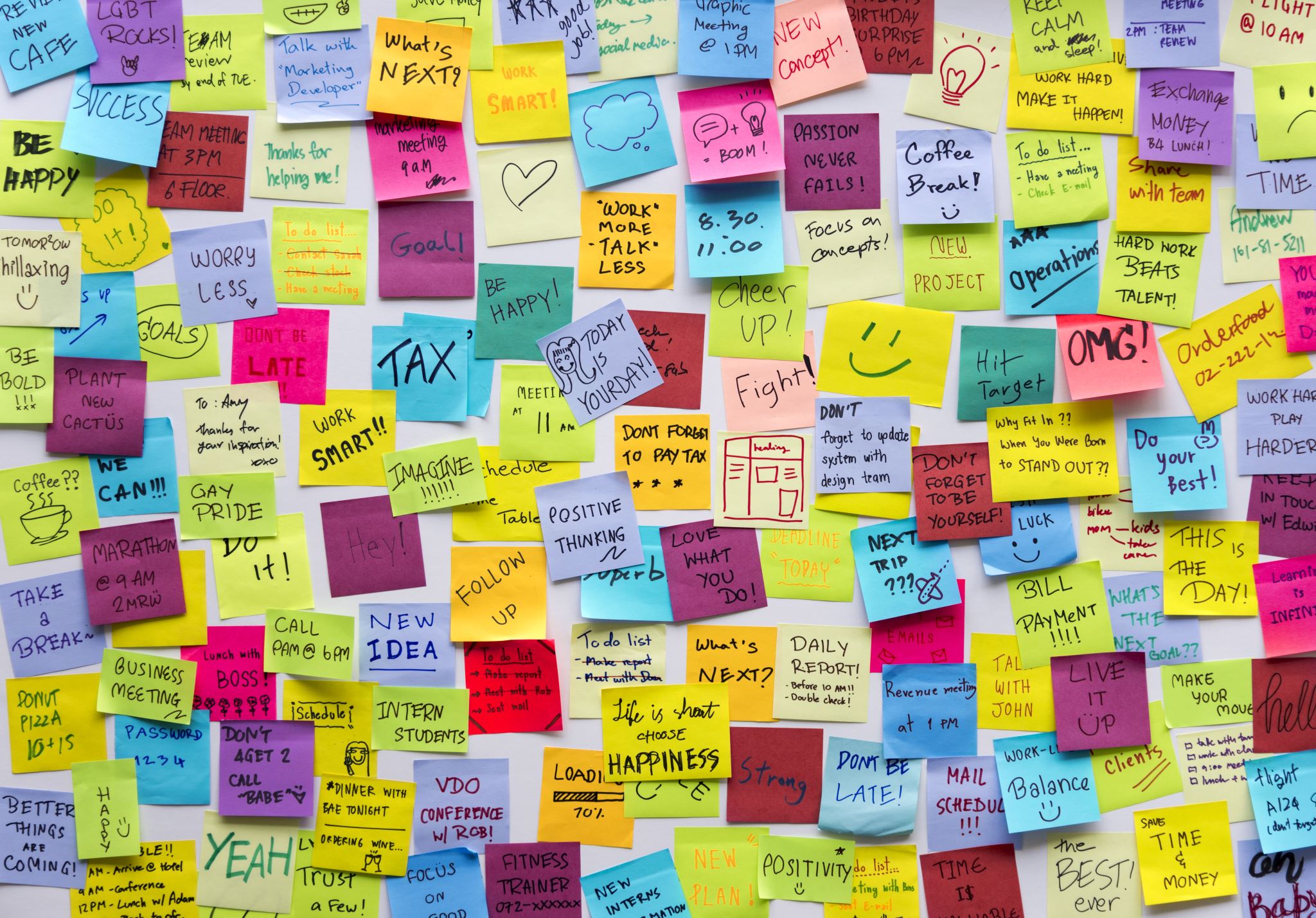 Doporučené zdroje
studijní materiály na IS (interaktivní osnova)
zdroje uvedené v jednotlivých prezentacích
texty na webu CVNS  
doporučené zdroje na přednáškách & seminářích
mapaneziskovek.cz
finanční kalkulačka
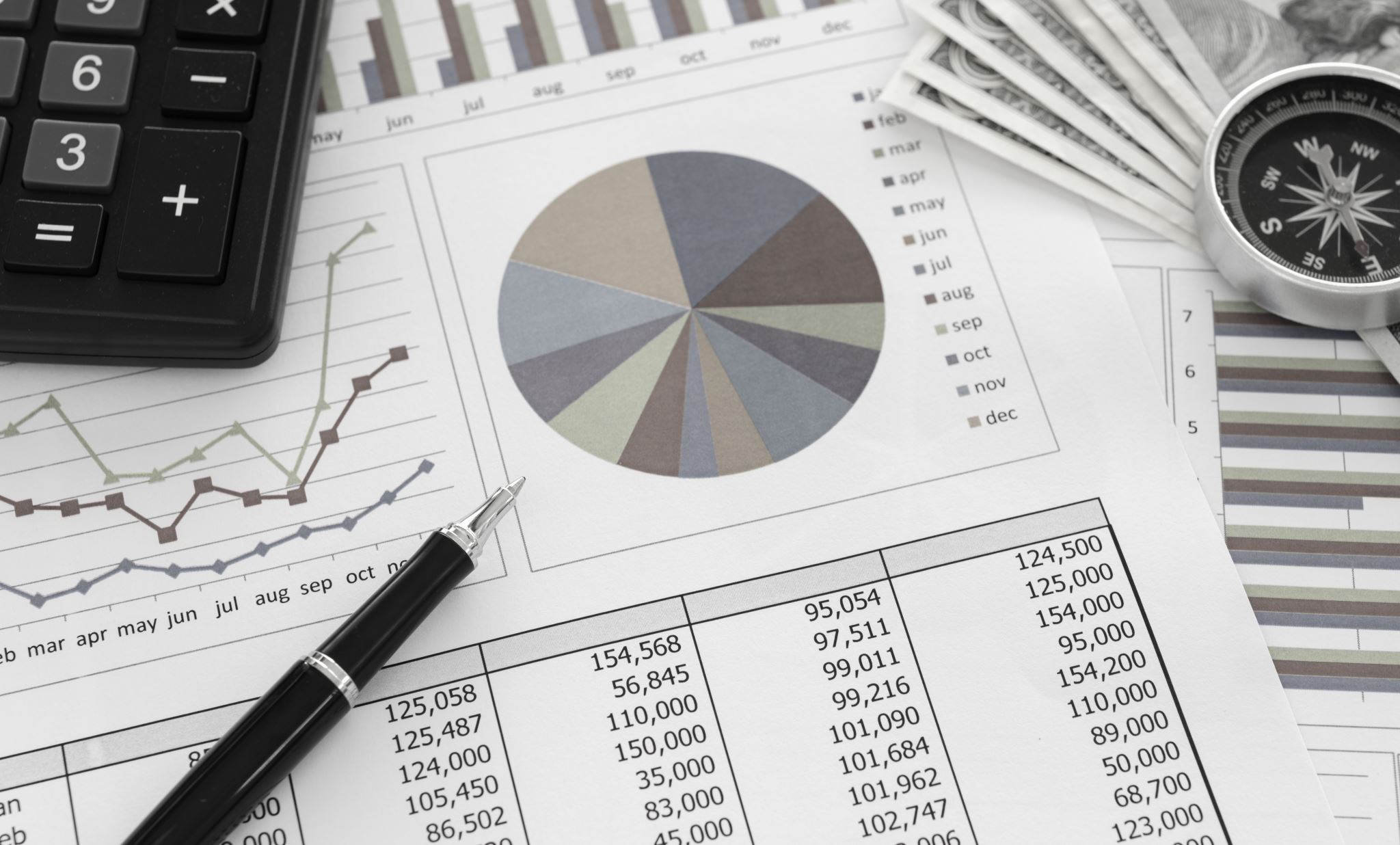 Témata přednášek a seminářů
1. blok: funkce NNO, historie,  teoretický kontext, komparace
2. blok: financování, účetnictví, zdanění, audit, projektové řízení, marketing, řízení, komunikace, dobrovolnictví
3. blok: transparentnost, sociální podnikání
Proč?
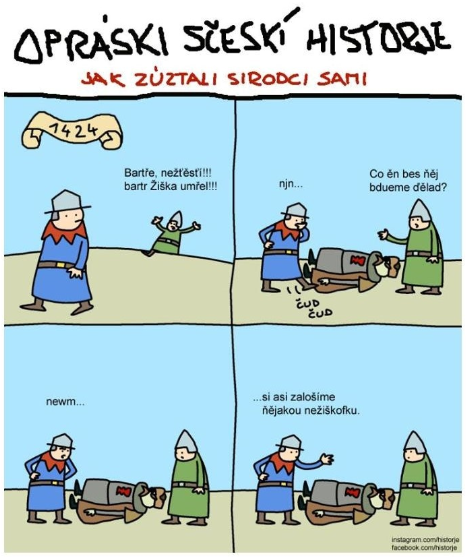 Zdroj: takovijsme.cz
Definice?
Google – „NONPROFIT“
Organizace založené na jiných motivech, než je ekonomický zisk, a veškeré případné zisky vkládají zpět do poslání organizace. 
Jsou autonomní vůči státu a existují téměř ve všech oblastech lidské činnosti. Do neziskového sektoru patří například subjekty poskytující veřejné služby, subjekty pracující pro své členy, subjekty financující činnosti ostatních, prosazující skupinové zájmy apod. 
Různorodost je hlavním rysem a silnou stránkou tohoto sektoru, s nímž se obvykle také spojuje řada přínosů pro demokratickou společnost.
Definice?
Click!
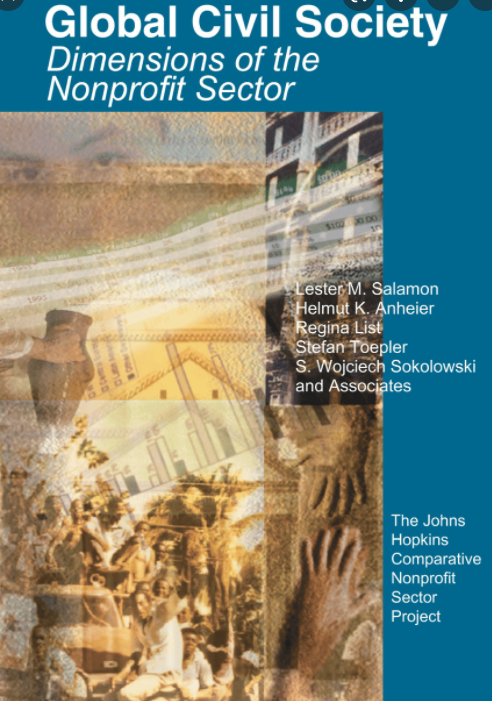 Definice?
Legislativní ukotvení
Nejen „nový občanský zákoník“, ale např. i daňové zákony…
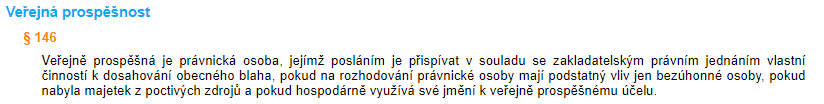 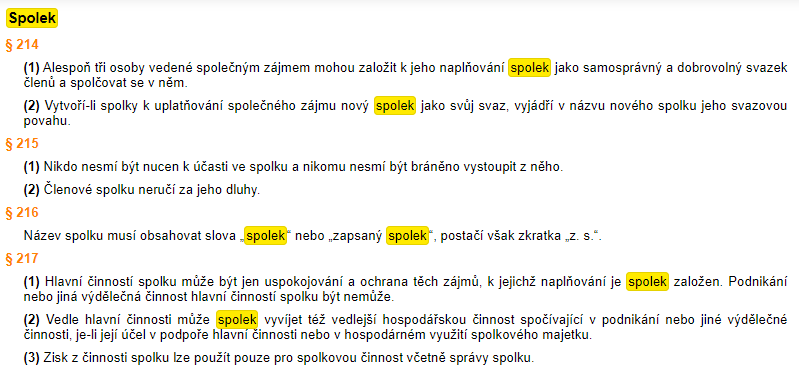 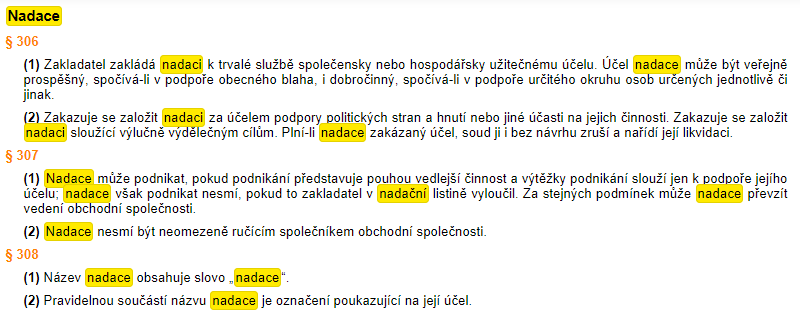 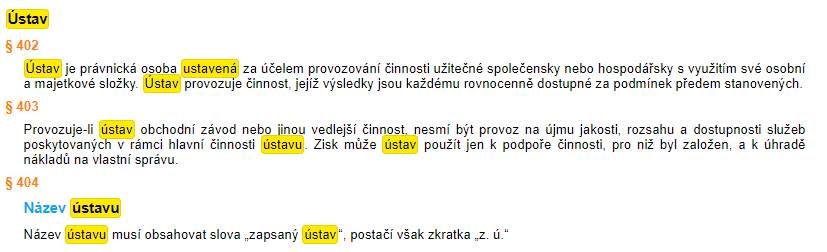 Ekonomie a neziskový sektor
Ekonomové začali systematicky zkoumat neziskovky až na konci 60. let 20. století!
Heterogenita neziskového sektoru
Silnější než národní státy…
Různé úhly pohledu
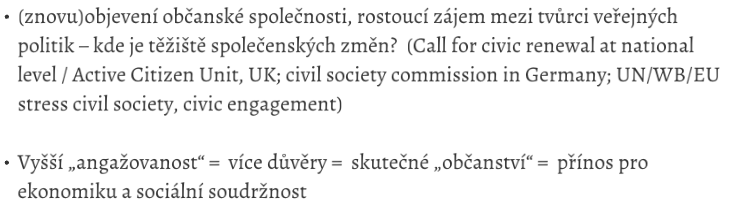 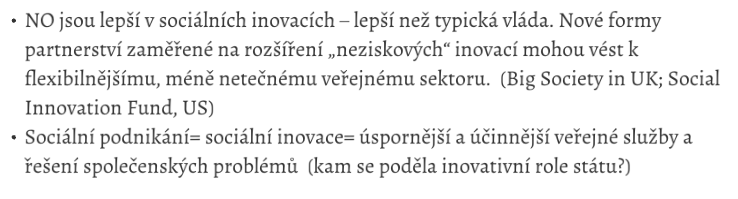